Znáte nějaké skřítky?
Jaké?
Dokážeš přiřadit každému
skřítkovi domeček, ve kterém
bydlí?
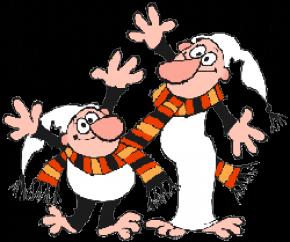 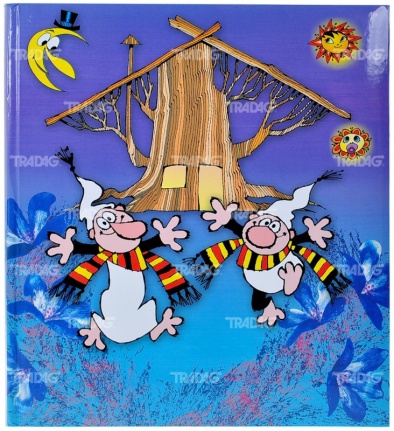 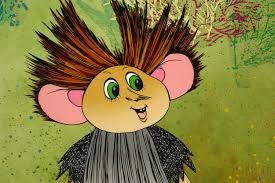 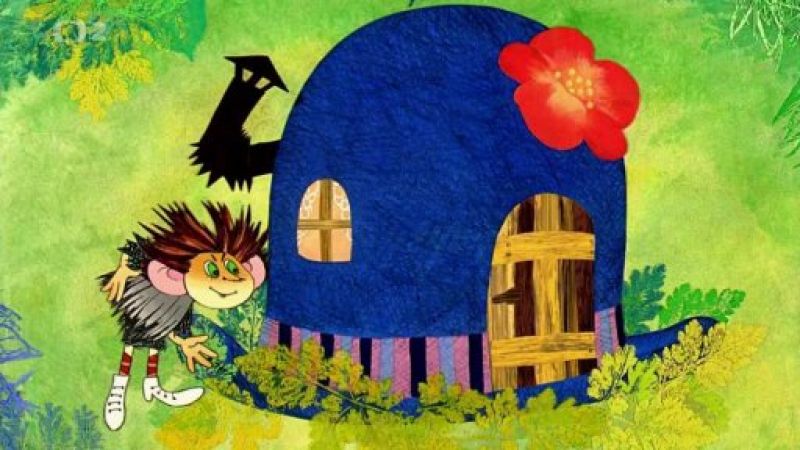 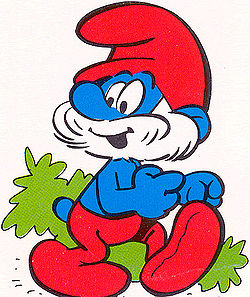 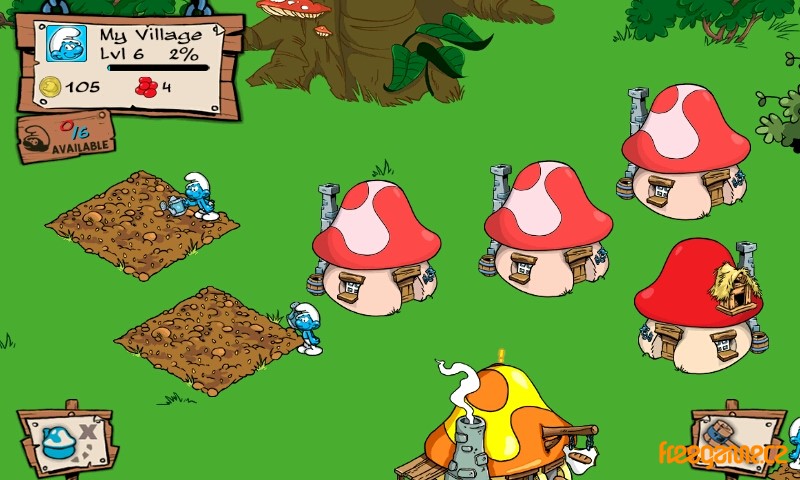 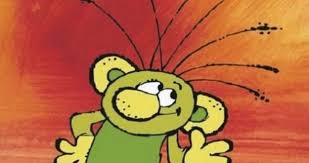 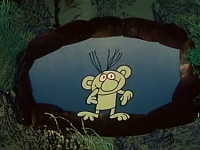 A kdopak bydlí v tomto domečku?
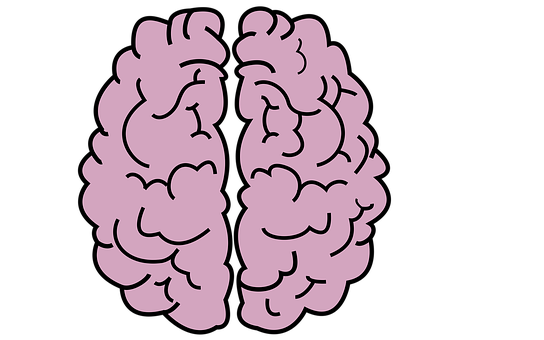 Sondík mozkový